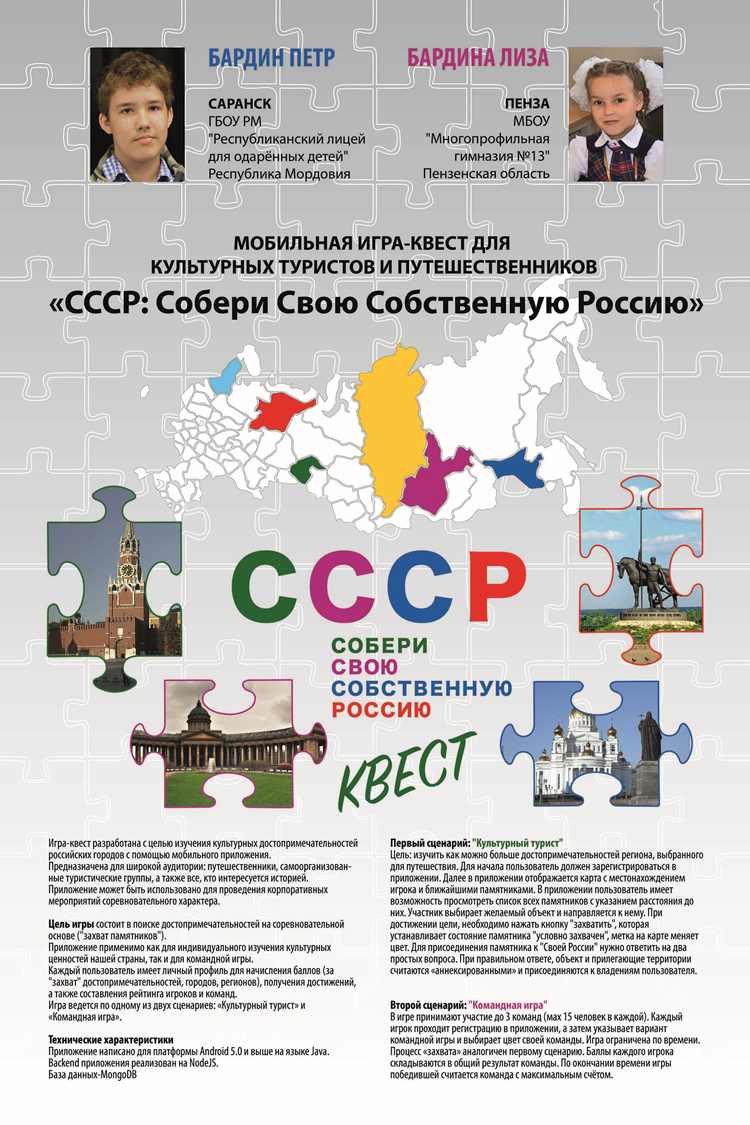 Мобильная игра-квест для культурных туристов и путешественников «СССР: Собери Свою Собственную Россию»
Бардин Петр
Бардина Елизавета
Пенза-Саранск, 2017
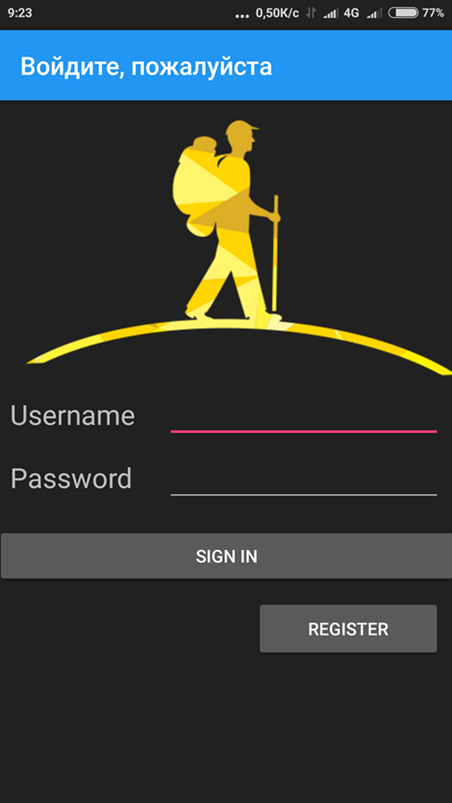 Актуальность проекта
Низкий уровень знаний населения РФ об истории своей родины
Отсутствие простой возможности бесплатно и без гида изучить достопримечательности любого города России 
Цель проекта
Создать приложение-путеводитель для туристов, с возможностью изучения памятников и получения баллов за «захват» достопримечательностей.
Создать возможность  изучать достопримечательности как для одиночной экскурсии, так и соревновательного варианта для команд
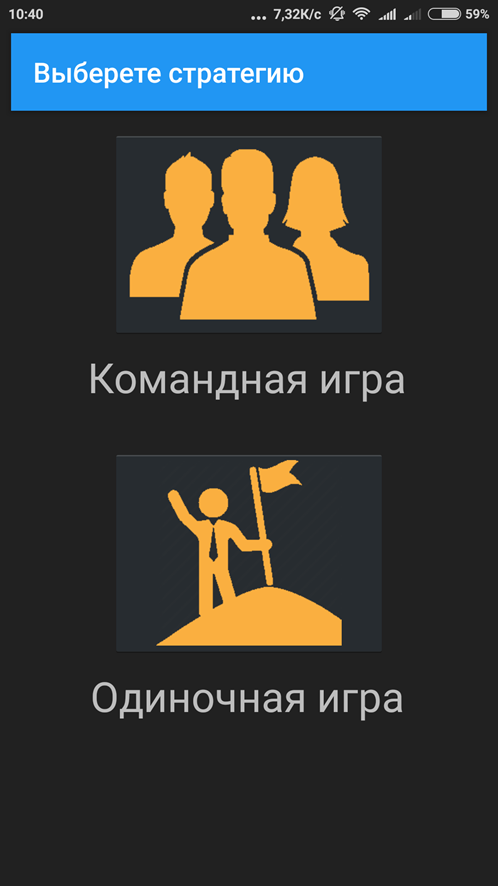 Главная задача участника игры
«Захватить» (посетить)  как можно больше достопримечательностей  городов России
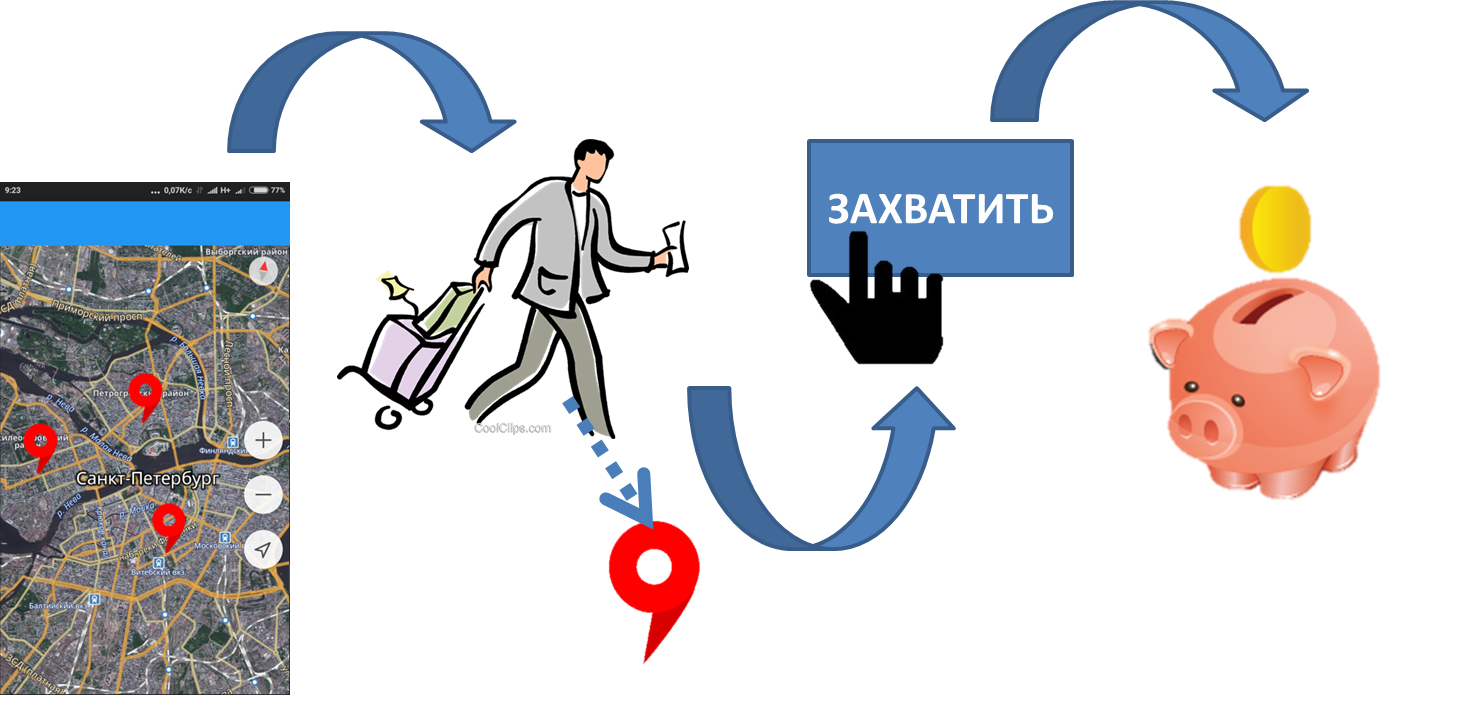 Технические характеристики
CLIENT                                   SERVER
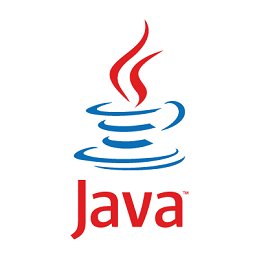 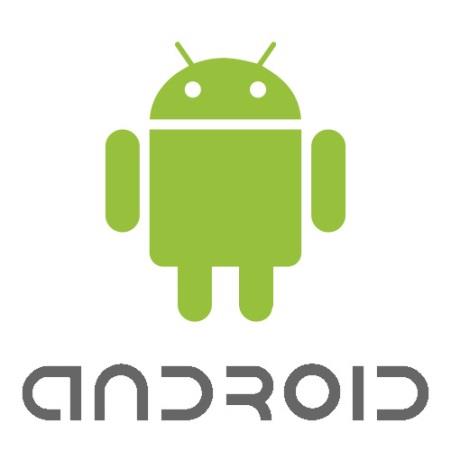 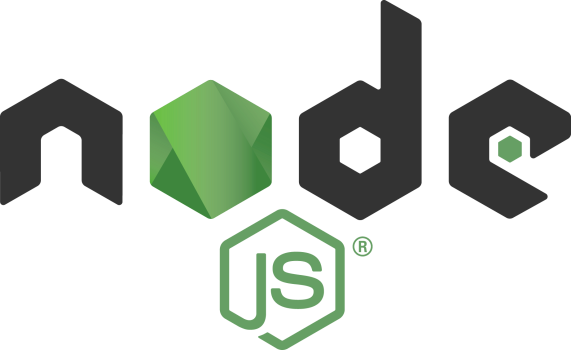 >= 4.4
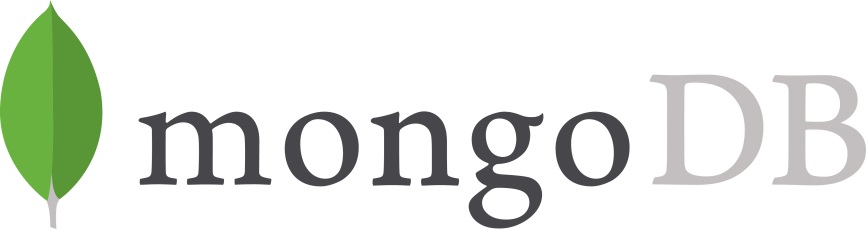 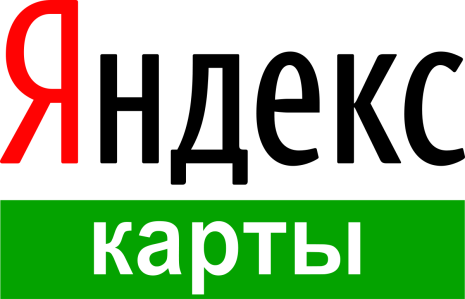 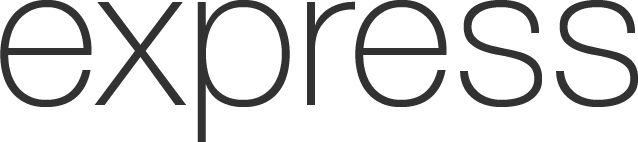